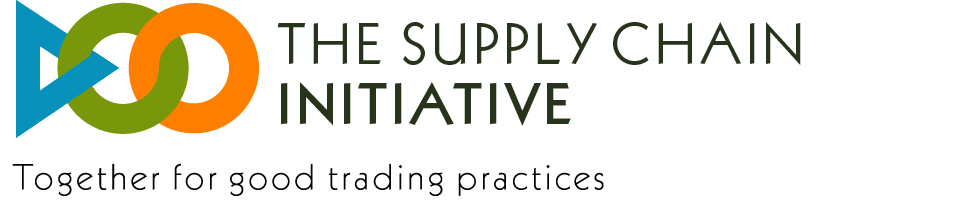 Resolving disputes in the food supply chain: the role of the Supply Chain Initiative

60th Annual General Assembly of CLITRAVI
17 May 2018
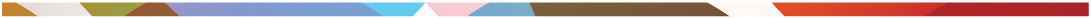 The Supply Chain Initiative (SCI)
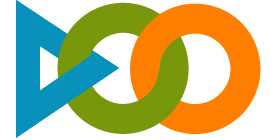 What is the SCI? 
Who is the SCI? 
What is the SCI doing?
How does the SCI operate?
What are the SCI’s ambitions?
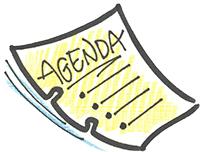 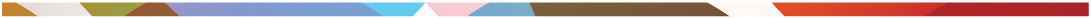 What is the SCI?
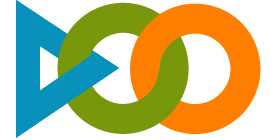 A joint initiative launched by several EU level associations 
They represent:
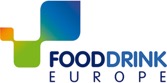 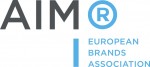 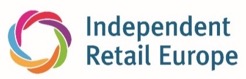 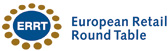 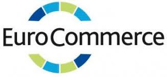 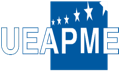 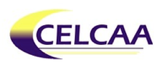 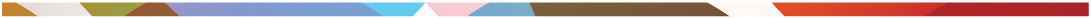 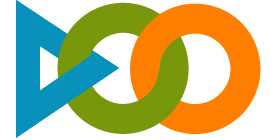 What is the SCI? - Purpose
Principles of Good Practice 

The purpose of the SCI is to promote good practice in the food supply chain as a basis for fair commercial dealings.
Dispute Resolution 

The SCI offers an independent mechanism for resolving disputes and conflicts.
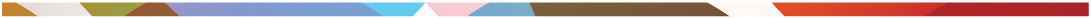 Who is the SCI? - Membership
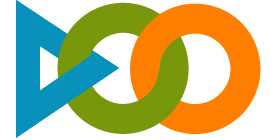 Companies from the food and drink supply chain can sign-up to the SCI. The SCI allows for membership amongst:
Farmers
Agricultural traders
Food and drink processors
Branded goods manufacturers
Wholesalers
Large retail chains
Small retailers
Co-operatives
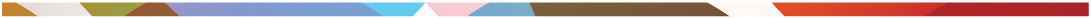 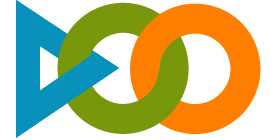 Who is the SCI?  - Governance
The SCI is run by a Governance Group comprising:









The Governance Group is chaired by Michael Hutchings 
The affairs of the SCI are managed by Fabienne Eckert
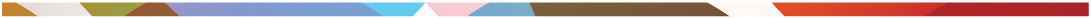 What is the SCI doing?
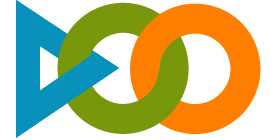 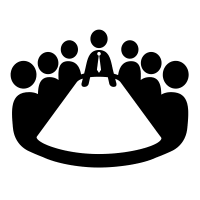 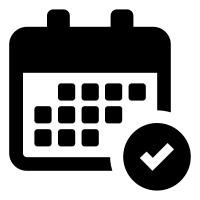 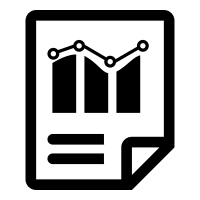 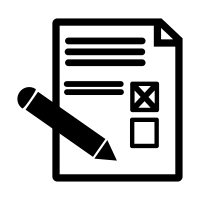 Annual survey of members
Governance Group meetings
Annual event
Annual report
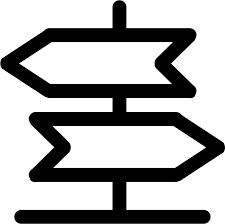 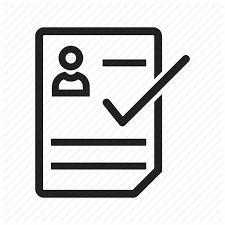 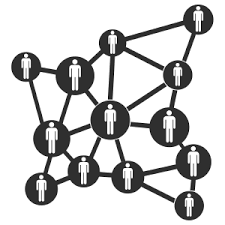 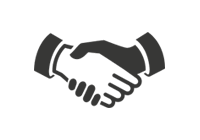 Outreach
Dispute resolution
Guidance and recommendations
Registry of companies
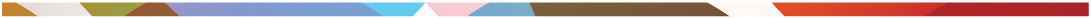 How does the SCI operate? – Dispute resolution
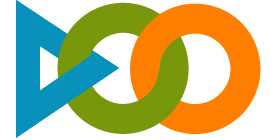 Major aspect of SCI’s purpose 

One reason an independent Chair was appointed

Individual disputes will be resolved at company level through normal commercial channels

SCI will be available to resolve aggregated disputes which have not been resolved at company/national level

Disputes will generally be submitted by associations
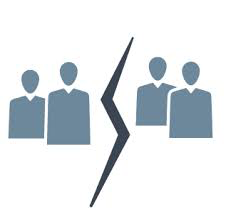 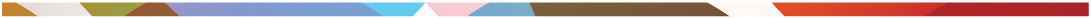 How does the SCI operate? – Dispute resolution
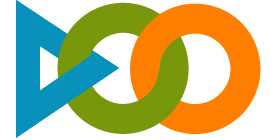 Individual disputes

Aggregated disputes
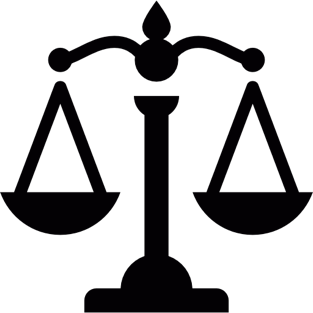 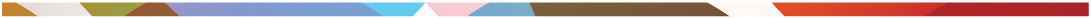 Dispute resolution – Individual disputes
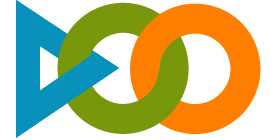 Companies have the following options to solve their disputes: 
commercial track
contract options
internal dispute resolution
mediation or arbitration
judicial methods

Retaliation for using these mechanisms breaches the Principles of Good Practice.
Choice of dispute resolution mechanism lies with the complaining company.
Companies registered with SCI agree to solve their disputes  by these options.
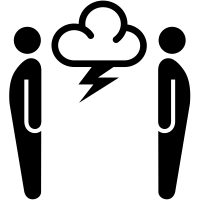 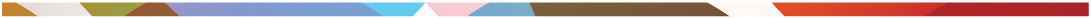 Dispute resolution - Aggregated disputes
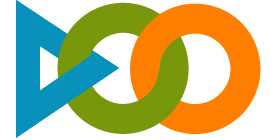 A group of companies or an association acting on their behalf may submit an aggregated complaint.
The SCI Chair:

Verifies:
substance and merit
cross-border impact
whether a national platform (or other mechanism) is available to handle the dispute 
Guarantees anonymity and confidentiality
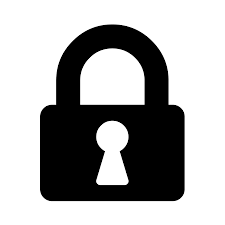 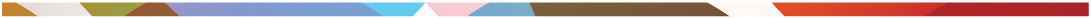 Dispute resolution - Aggregated disputes
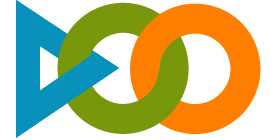 If the complaint is receivable:
Parties are heard
If justified, Chair requires the party allegedly in breach to comply or explain
Chair may refer the case to an external mediator or arbitrator 

Guidance and recommendations may be issued
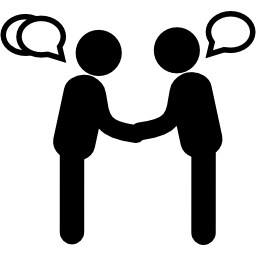 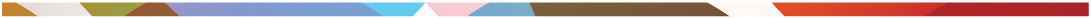 National platforms
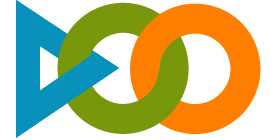 A National Platform is a structure set up to implement the SCI Principles or other fair trading principles at national level. 

Disputes are generally best dealt with at national level, so national rules take precedence over the SCI Rules of Governance and Operations.

National platforms are recognised by the SCI through a mutual recognition process.
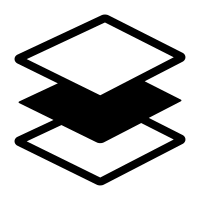 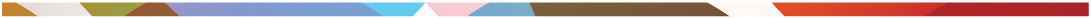 Examples
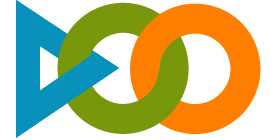 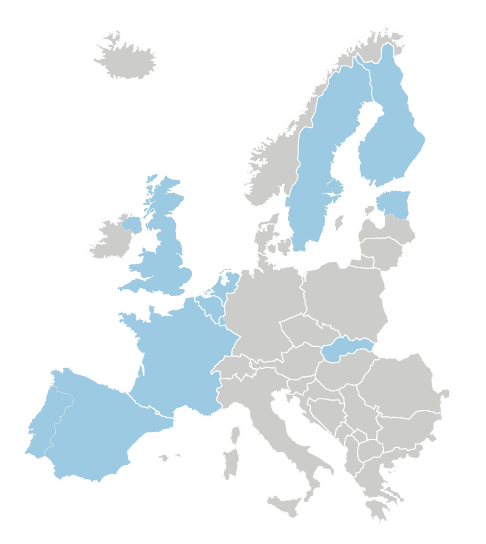 Belgium: A code of conduct for fair relationships between suppliers and purchasers in the agri-food chain, recognized by the SCI. Independent Chair. 
Finland: A platform for dialogue in place; has issued recommendations; no registration needed.

Spain: A Code of Good Business Practices in Food Contracting adopted in 2016, as part of the framework offered by the food chain law.
Countries highlighted are a selection of examples, mentioned in the 
SCI annual report.
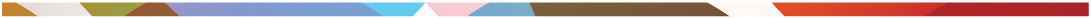 UK Groceries Code Adjudicator
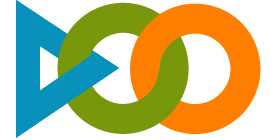 She enforces the Groceries Supply Code of Practice
Applies only to 10 largest grocery retailers
Applies to all groceries, not just food
It is a statutory scheme, not voluntary
She now has powers to impose fines
One concluded case against Tesco; current investigation into Coop.
No formal interaction between SCI and GCA
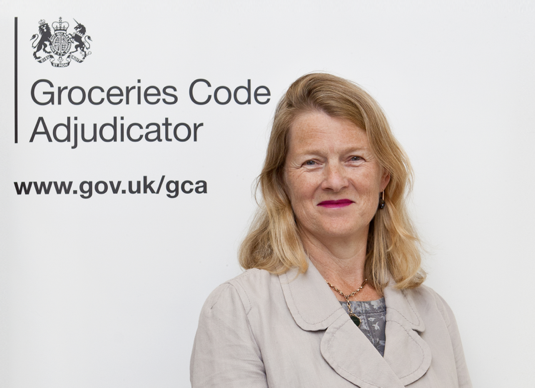 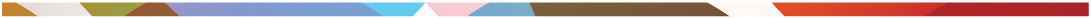 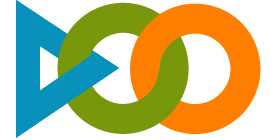 What are the SCI’s ambitions?
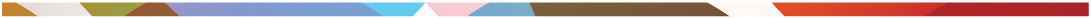 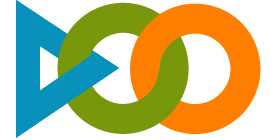 Thank you
Michael Hutchings
info@supplychaininitiative.eu